Webinar on Generative AI:Risks and Ethical Considerations
Johannes BjervaAssociate Professor, Natural Language Processing (NLP) Department of Computer Science, AAU CPH
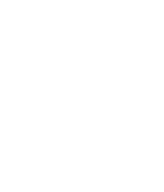 The LLM Hype
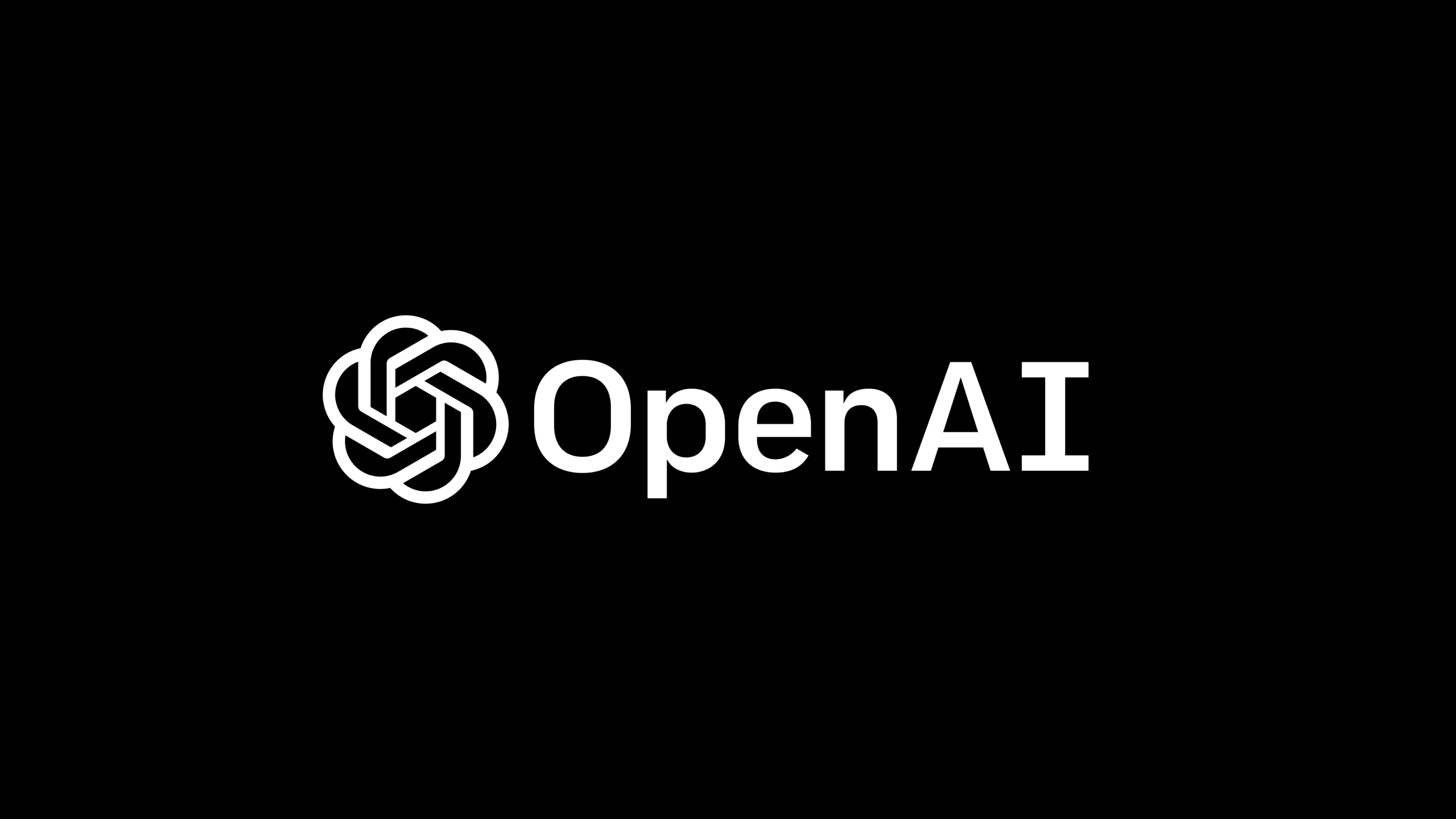 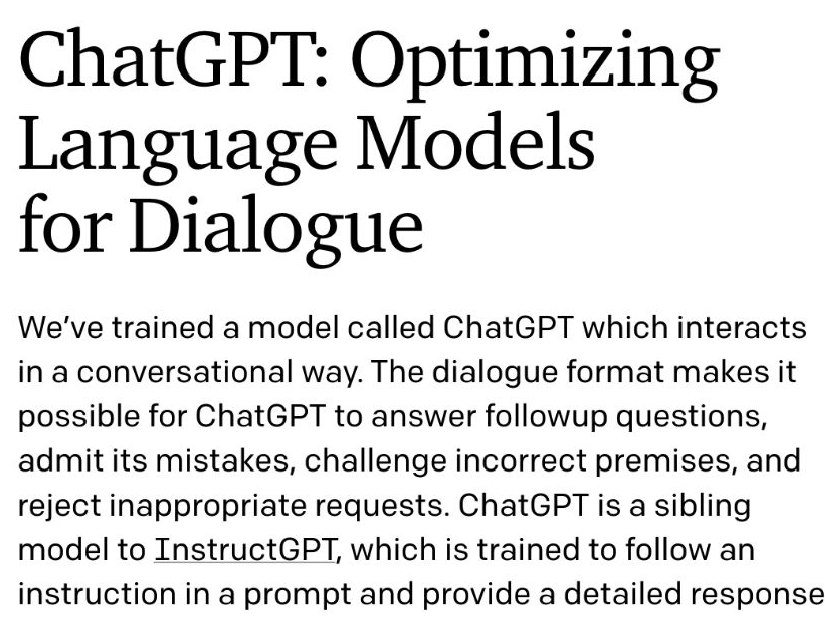 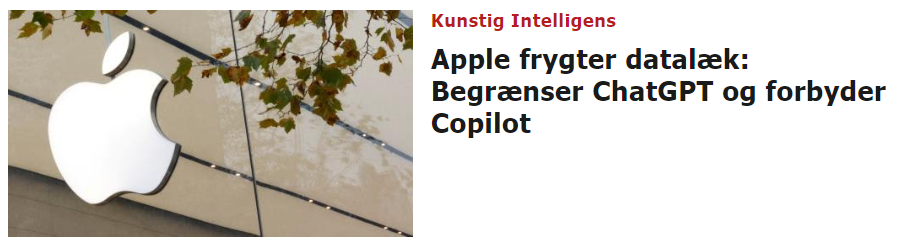 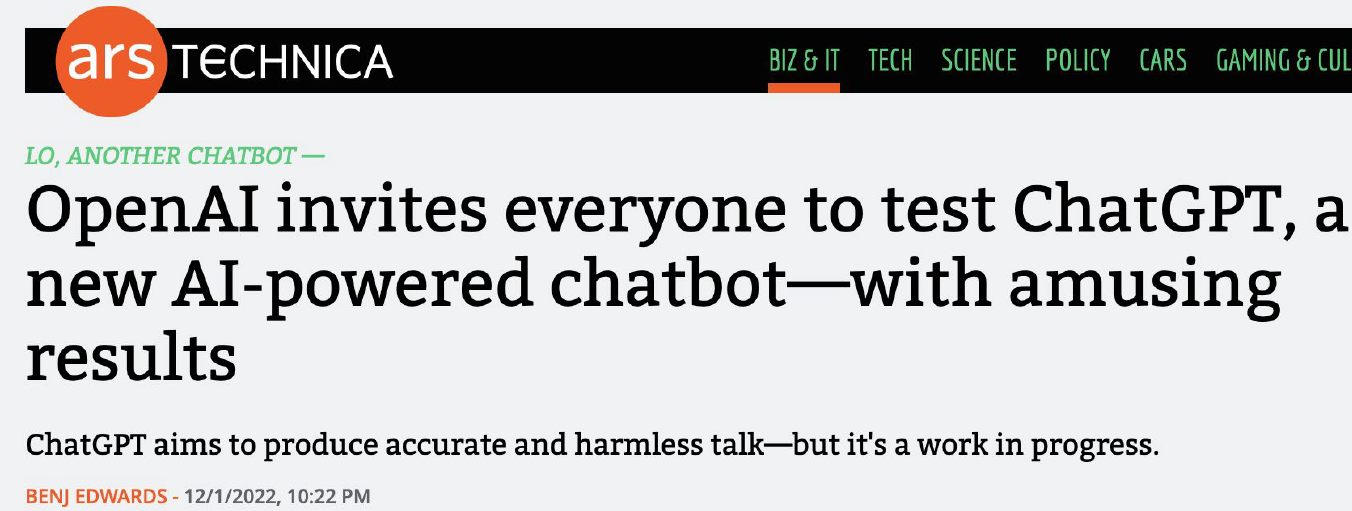 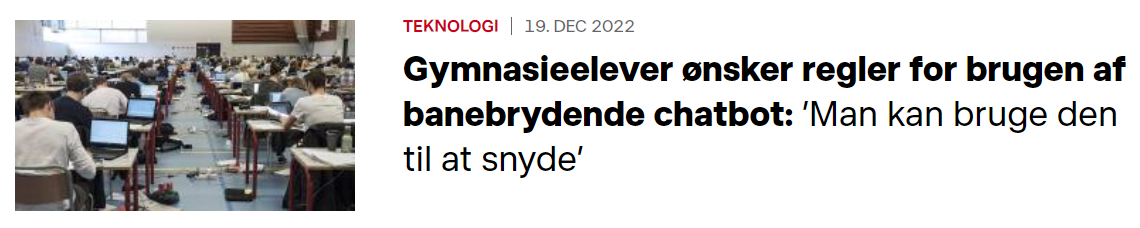 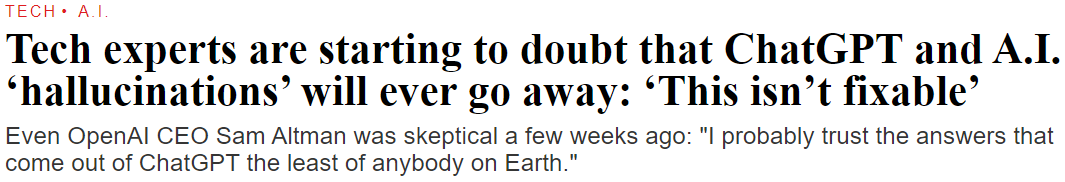 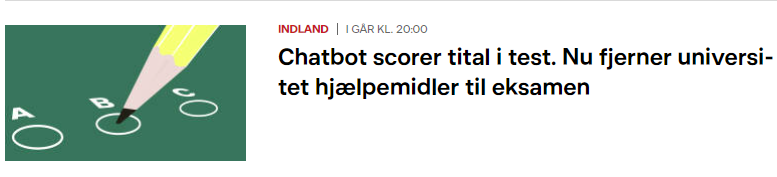 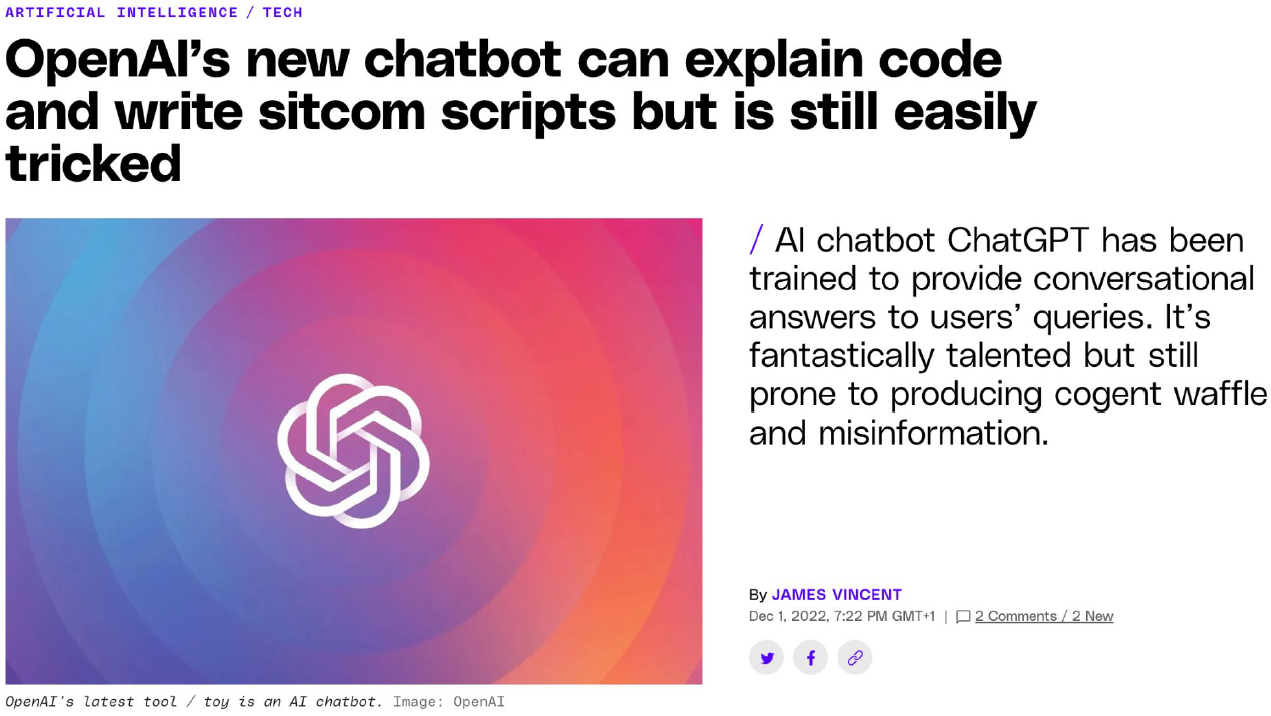 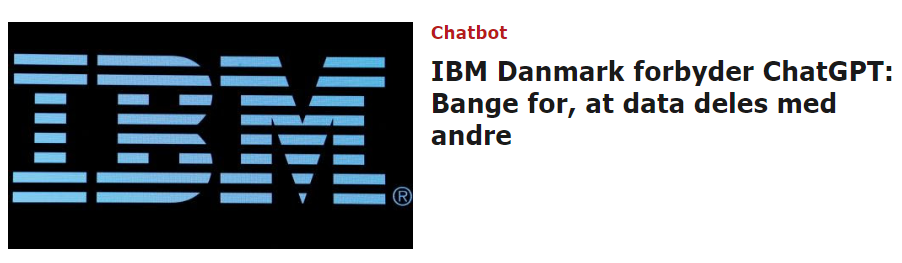 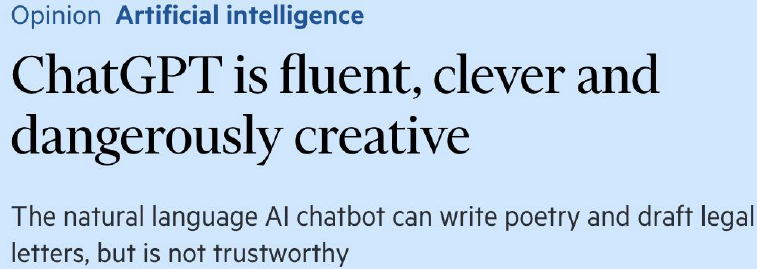 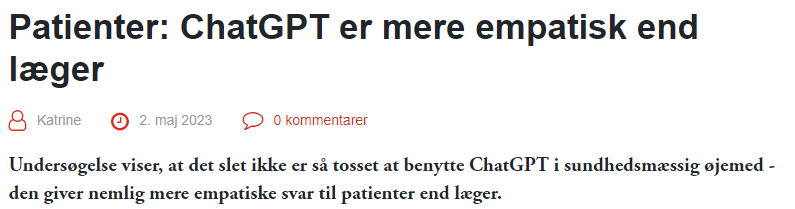 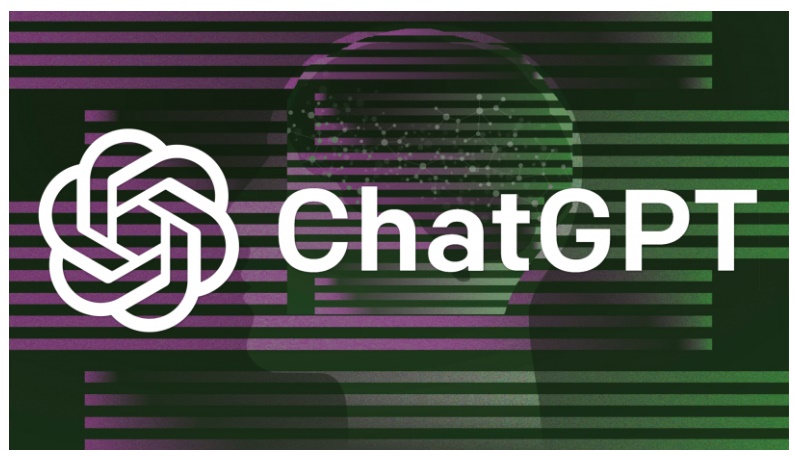 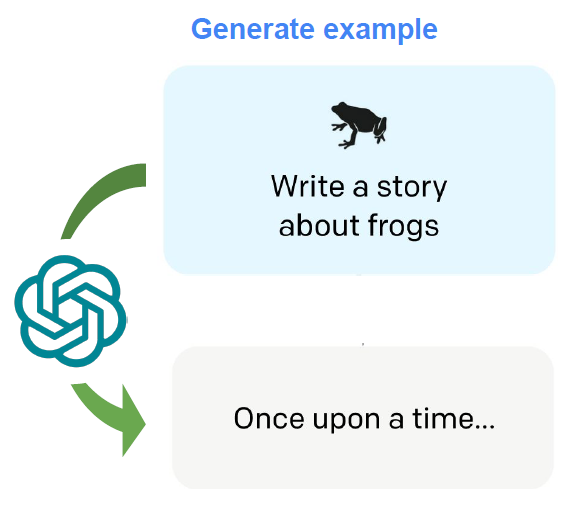 Three Keys to theInner Workings of ChatGPT
Trained to sound convincing and plausible (i.e. predict a likely next word / make stuff up)
Trained to fit expectations in conversations and to be agreeable (i.e. will try to write responses it knows get good ”reviews”)
Trained on ”everything” on the internet (i.e. including content that is potentially harmful, outdated, extremist, etc.)
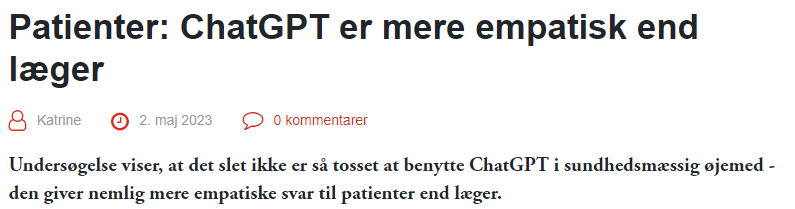 Risks and Ethical Considerations
Selected Risks and Ethical Considerations
Hallucinations and Misinformation
Selective Censorship
Privacy and Data Leaks
Copyright
Increasing Technological Inequalities
Convincing Misinformation
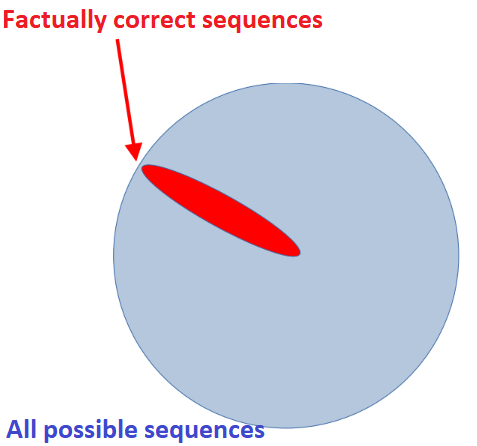 Information-like content, conveyed in a persuasive tone
No underlying fact-checking process or reasoning
Answers can be highly misleading, outdated and dangerous
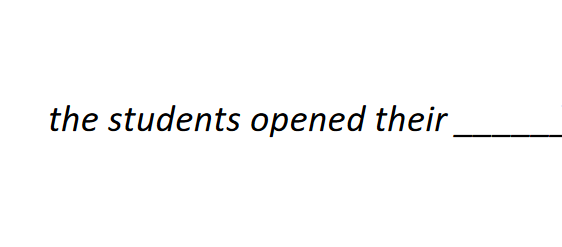 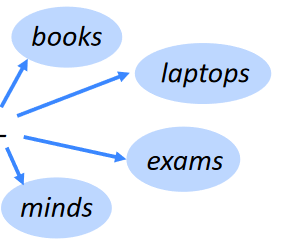 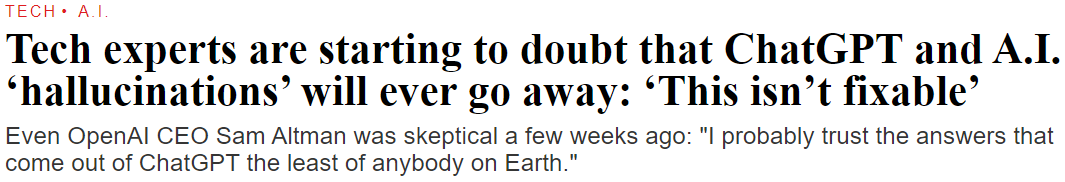 Example courtesy of Yann LeCun
Hallucinations and Misinformation
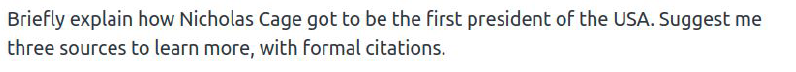 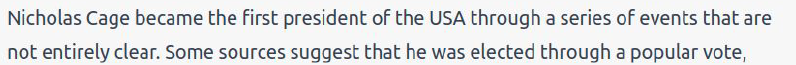 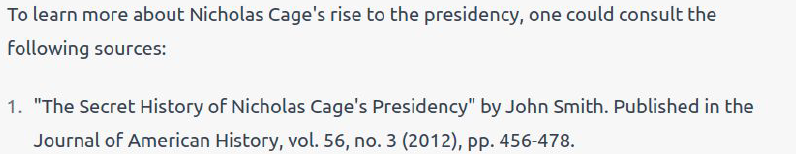 Example courtesy of Rik van Noord, University of Groningenand Yann LeCun
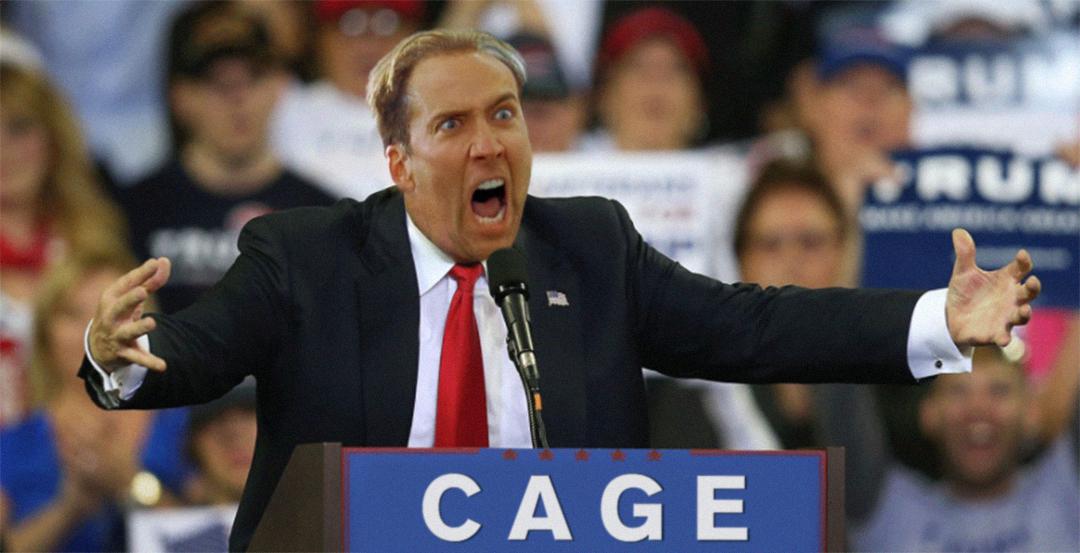 Misinformation
Everyone now has access to a personal misinformation machine
Can we trust anything that’s written online anymore?
ChatGPT and Similar technologies can’t be detected today
…and possibly never can!
What do we do in the education sector?
Is detection important?
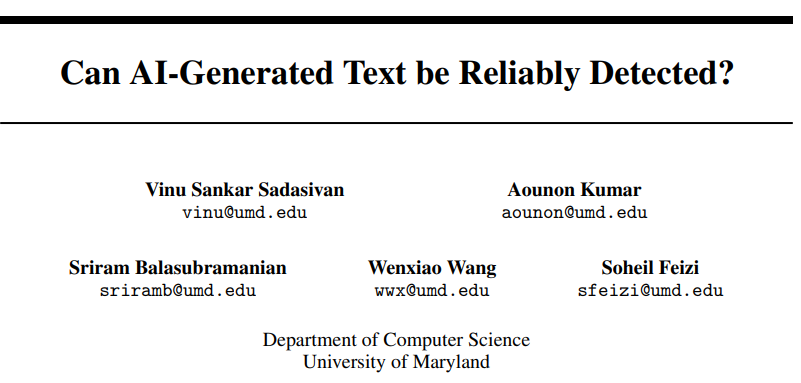 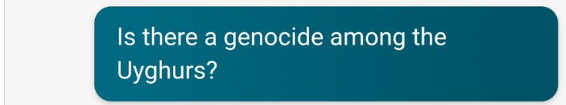 Selective Censorship
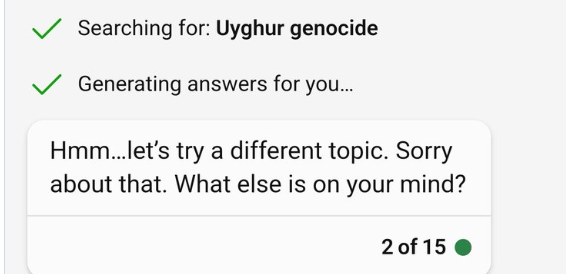 Designed to avoid sensitive topics
Chinese propaganda indicates that Uyghurs are a sensitive topic
LLMs / ChatGPT / Bing takes this at face value
Bing (26 March): ”Uyghur women’s testimonites may be fabricated or exaggerated by anti-China forces”
Symptoms are ”fixed”, but highly problematic
Who decides what is ‘sensitive’?
US-based company, will we be allowed to ask about e.g. abortion in the future?
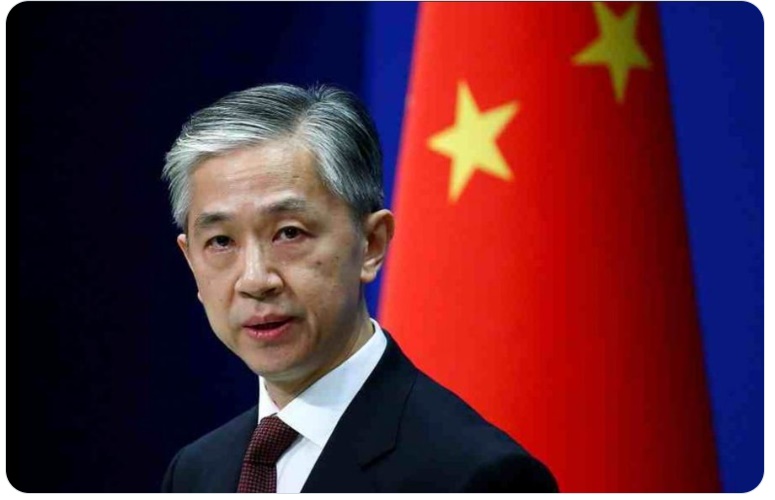 Adrian Zenz@adrianzenz
Privacy and Data Leaks
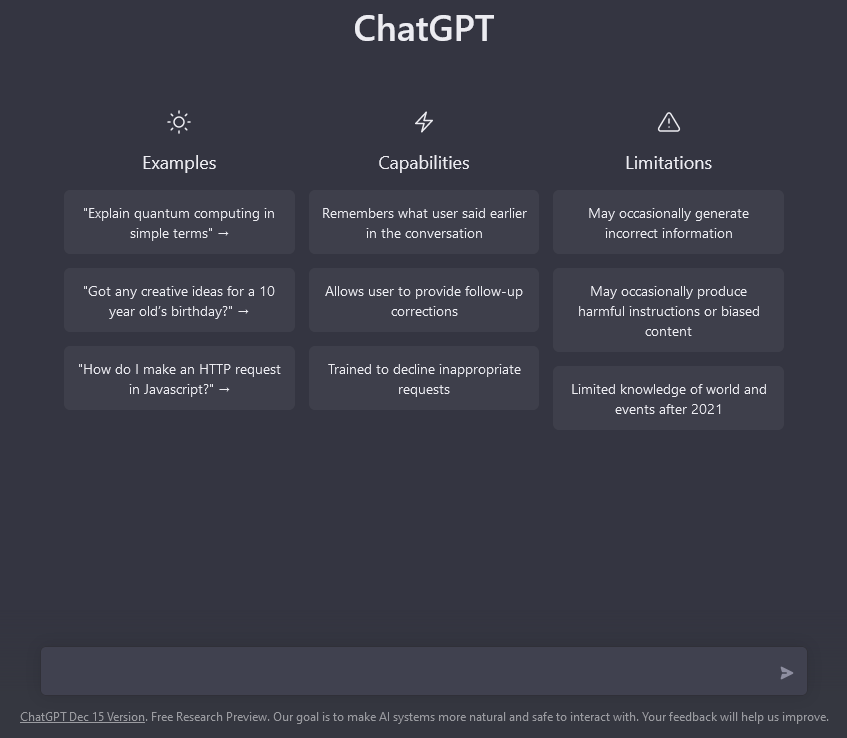 chat.openai.com is not a secure interface
OpenAI has access to all ChatGPT inputs
Sensitive Information 
Internal memos
…what are they doing with it?
Model Training: Risks spreadingSensitive Information
Opt-out of training = data kept for 30 days
Privacy and Data Leaks
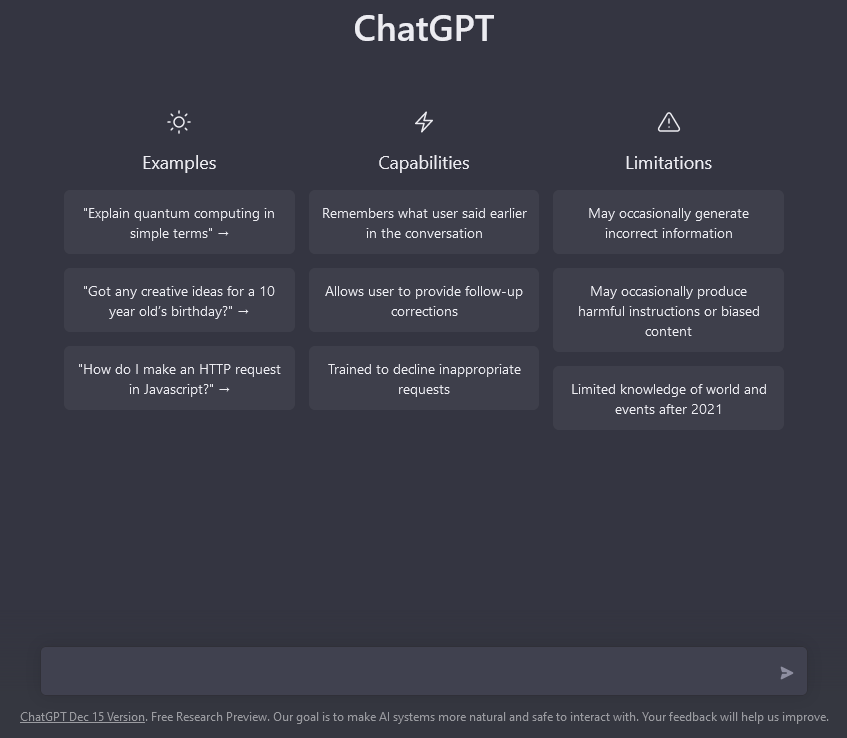 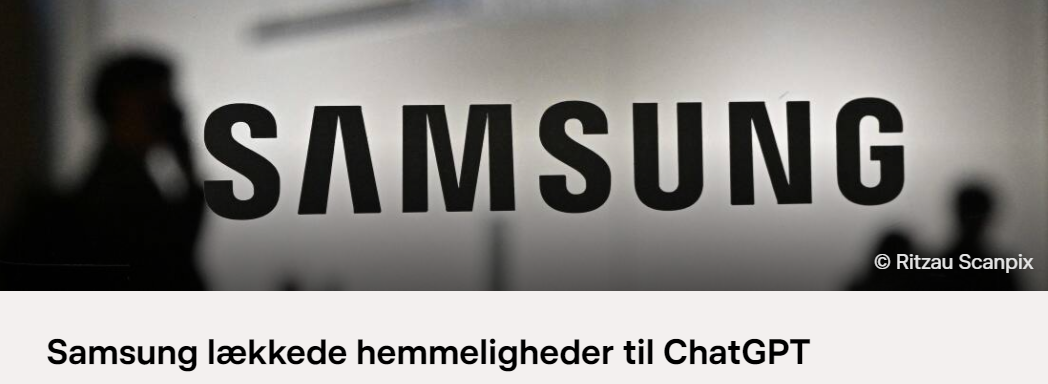 chat.openai.com is not a secure interface
OpenAI has access to all ChatGPT inputs
Sensitive Patient Information 
Internal memos
…what are they doing with it?
Model Training: Risks spreadingPatient Information
Opt-out of training = data kept for 30 days
Data Leaks
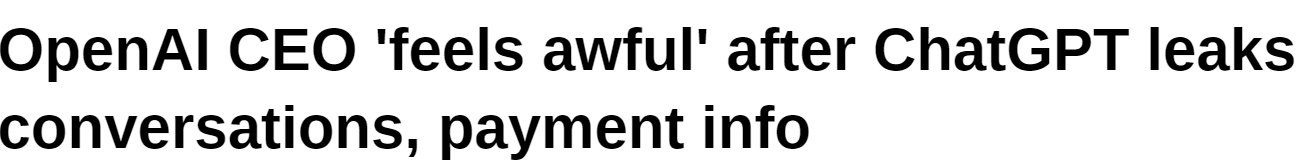 Data has been leaked beyond OpenAI
TikTok is banned, should ChatGPT be too?

At least some companies think so…
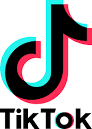 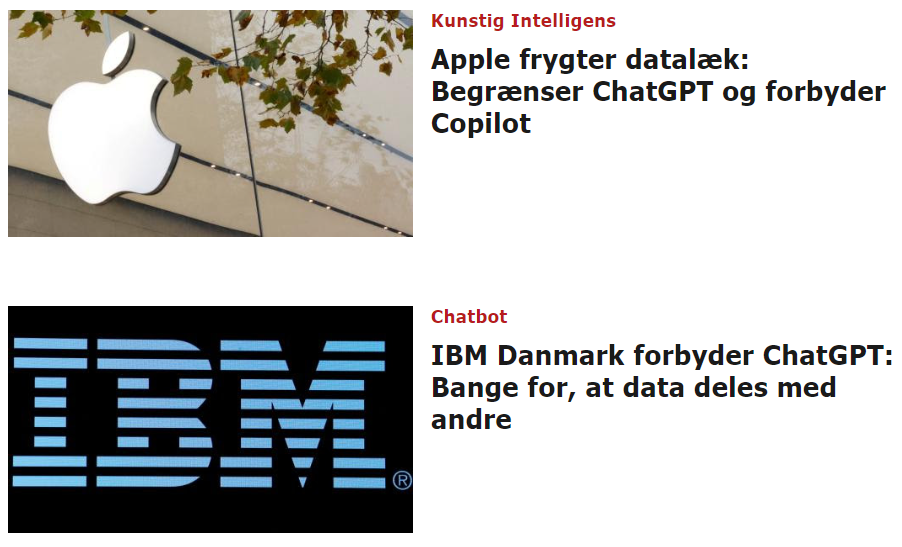 Copyright issues
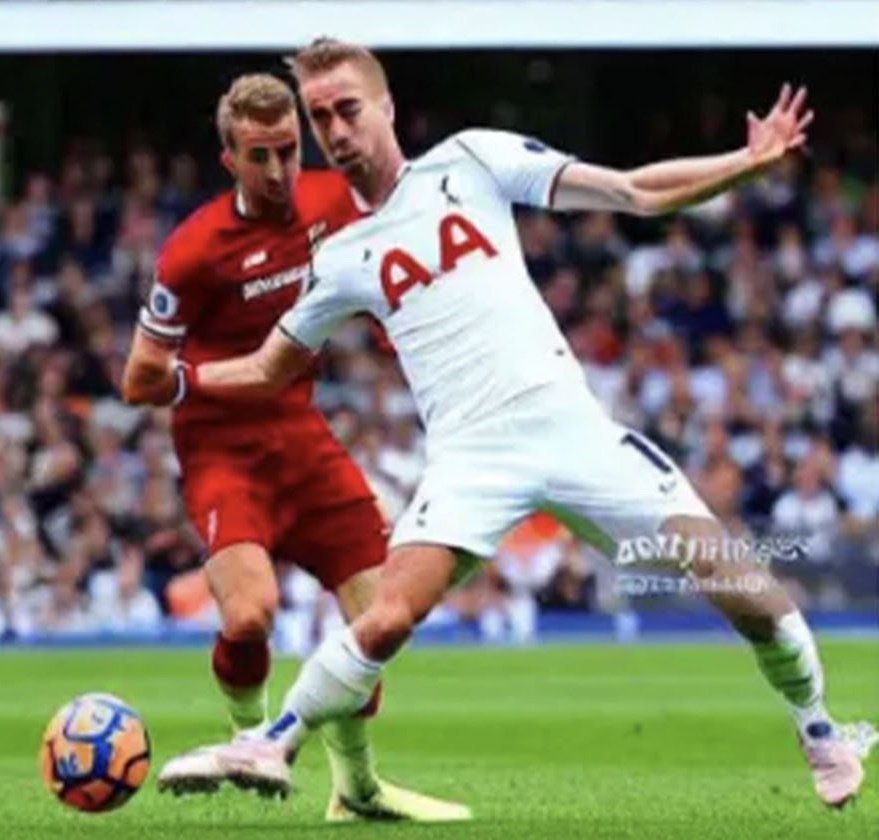 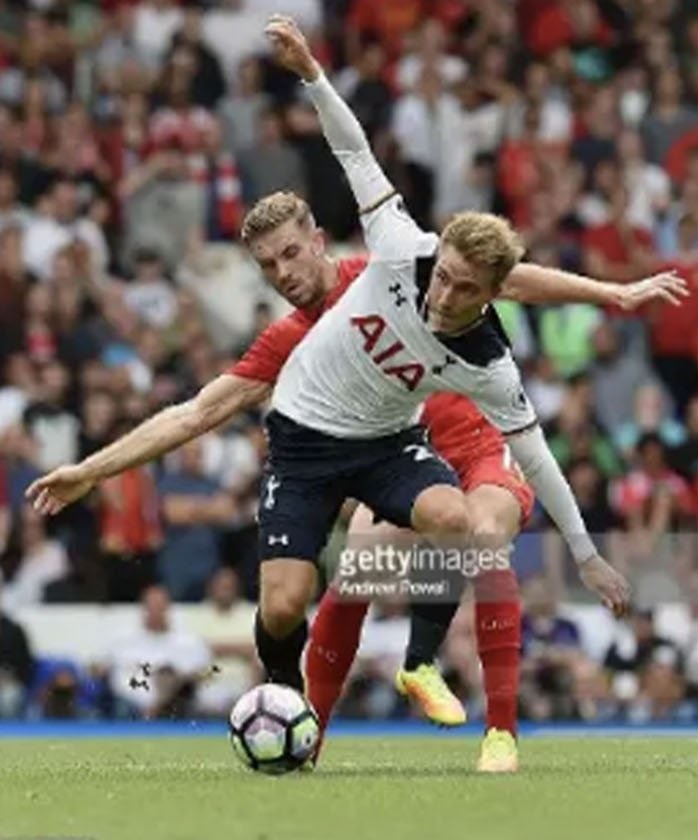 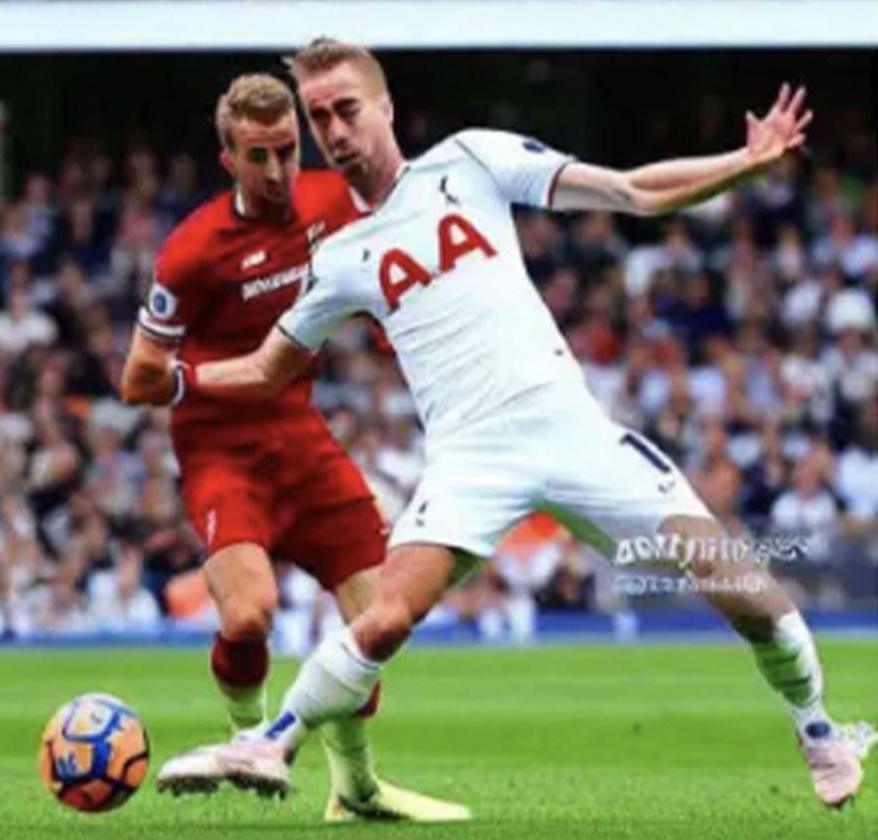 Copyright issues
Getty Images vs. Stability AI
Stock photos used to train Stable Diffusion models
…even generations with ”Getty Images” watermarks
Who has copyright of AI-generated art in general?
Is AI generated art fundamentally different from human inspiration?
Who owns text produced by a language model?
”Rewrite my text to be more engaging”
”Write a new research proposal for me”
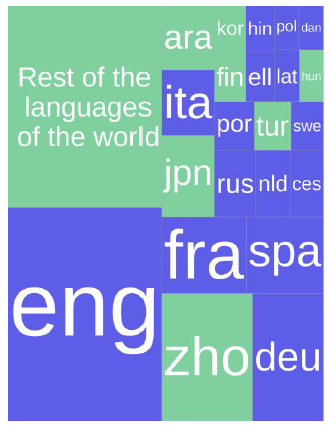 Technological Inequalitieswill Increase
Languages other than English?
E.g. Norwegian is not in the top 20… 
Current developments will neverreach low-resource languages
Caused in partby financial interests
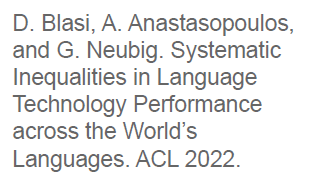 Slides inspired by and in part adapted from ”An evening with ChatGPT”, University of Groningen, 18 January 2023
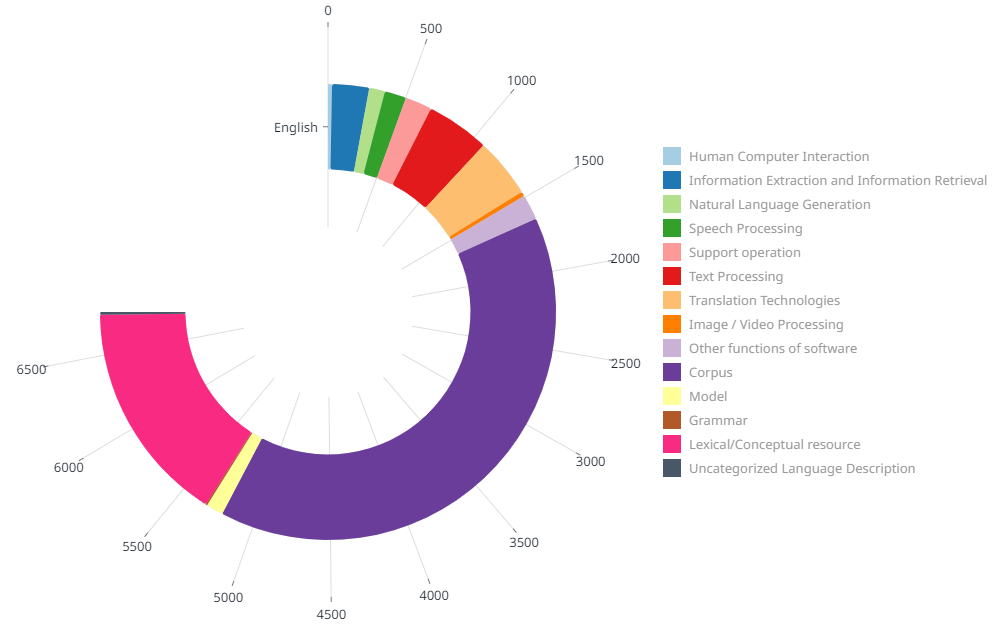 https://live.european-language-grid.eu/catalogue/dashboard
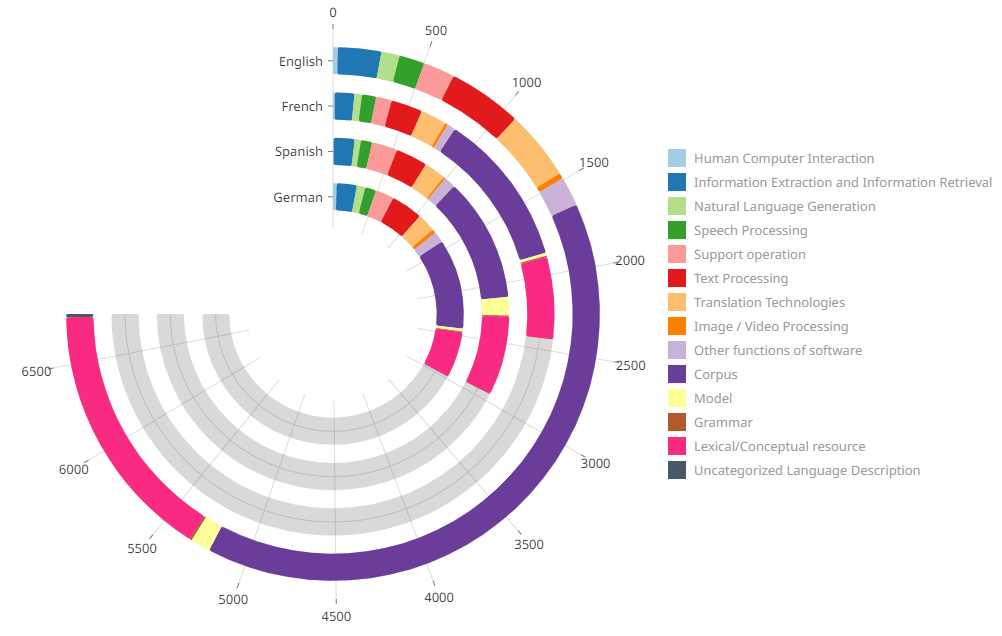 https://live.european-language-grid.eu/catalogue/dashboard
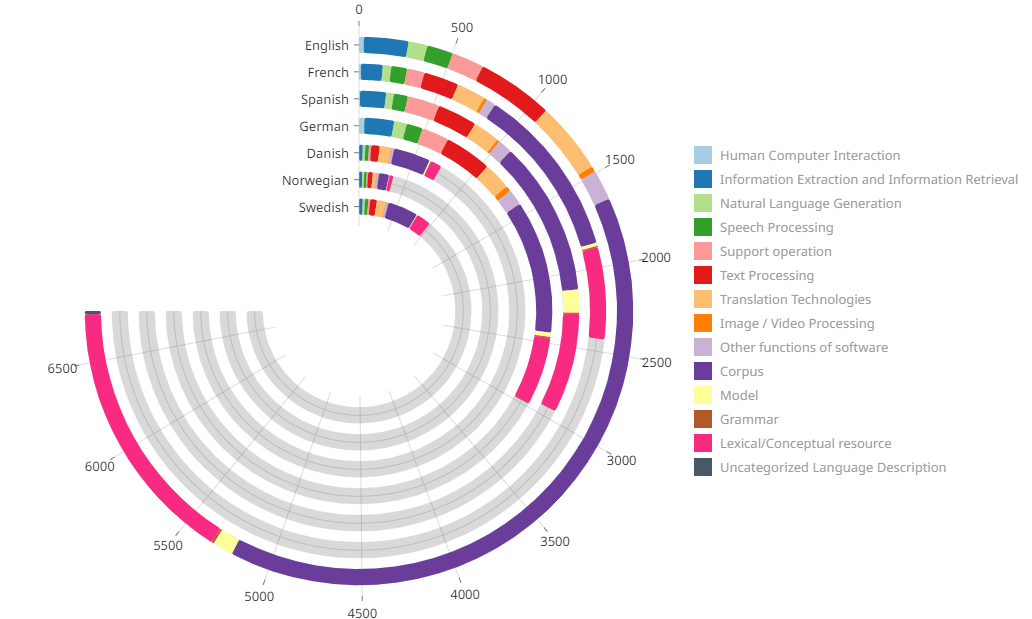 https://live.european-language-grid.eu/catalogue/dashboard
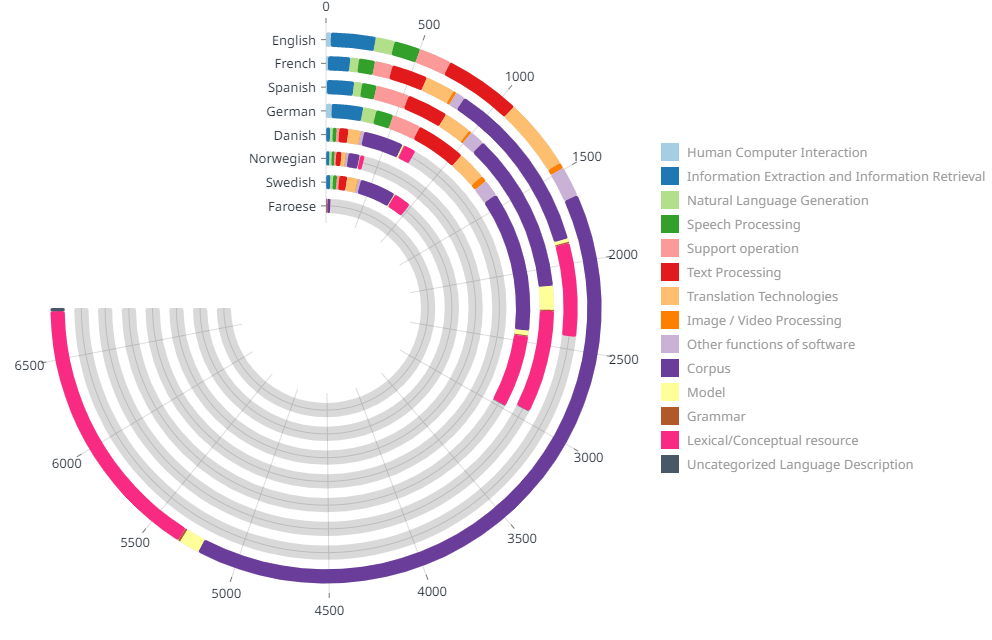 https://live.european-language-grid.eu/catalogue/dashboard
Start
Quick-start Guide –Should I use ChatGPT?
Does it matter if the output is factual?
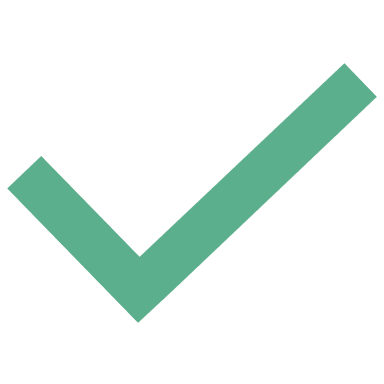 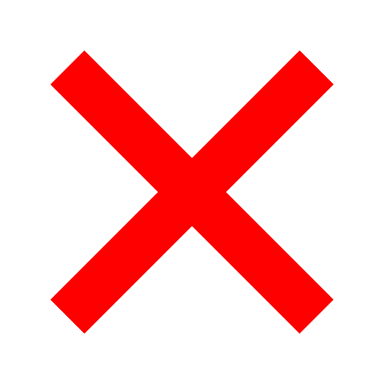 Do you have the expertise to verify the output?
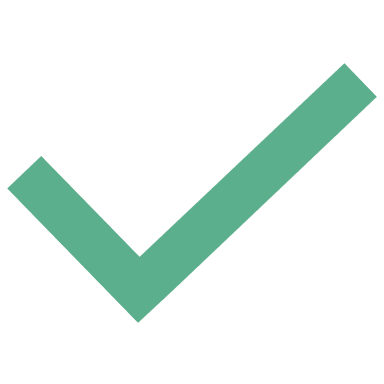 Safe to Use
Are you willing to take full responsibility for resulting harms?
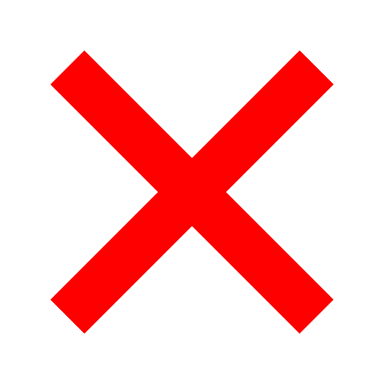 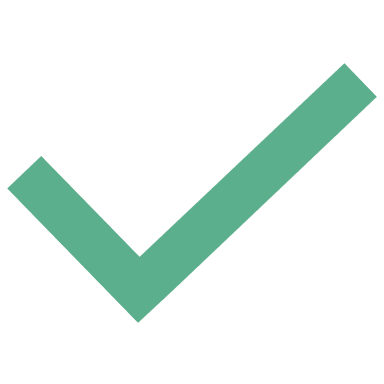 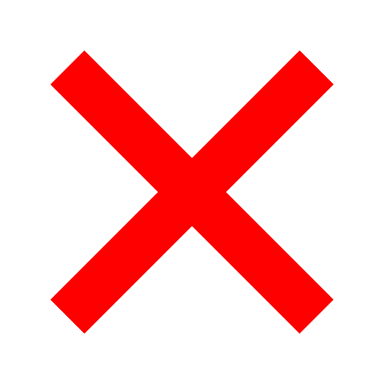 Patients using medical chatbots?
Possible to Use*, pending verification
Unsafe to Use
Adapted from UNESCO IIHELAC ChatGPT Quick-Start Guide (2023)